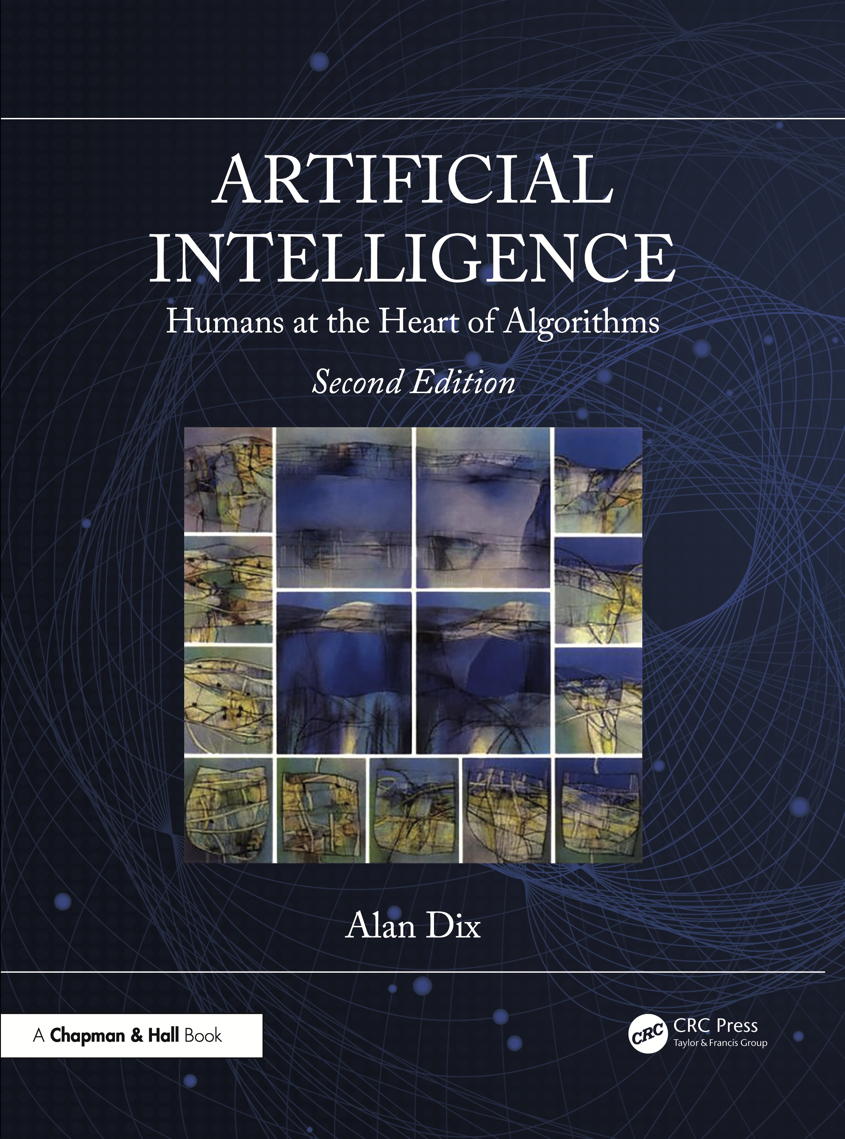 Chapter 7
Statistical and Numerical Techniques
[Speaker Notes: List of Figures

7.1	Linear regression for short walks: solid line ignoring the outlier, dotted line including all data.	89
7.2	Piecewise-linear regression -- longer walks.	90
7.3	Matrix representing number of times a specific movie has been seen by each person.	91
7.4	Principal components showing directions of maximum variation in the dataset. Adapted from Nicoguaro, CC BY 4.0, via Wikimedia Commons.	93
7.5	Linearly separable clusters.	93
7.6	More complex clusters.	94
7.7	UK income distribution 2011/12. Source: Office of National Statistics\nobreakspace {}\cite {ONS14}.	95
7.8	Normal distribution. Source: By Ainali--Own work, CC BY-SA 3.0, https://commons.wikimedia.org/w/index.php?curid=3141713.	96
7.9	Long tail of large incomes. Source: Statistics for HCI\nobreakspace {}\cite {dix2020stats}, adapted from Office of National Statistics\nobreakspace {}\cite {ONS14}.	97
7.10	Linear regression as least squares -- different ways to do it.	98
7.11	Piecewise linear fit, where non-linear function would be better.	98
7.12	Reservoir computing -- main stages.	100]
Linear regression for short walks
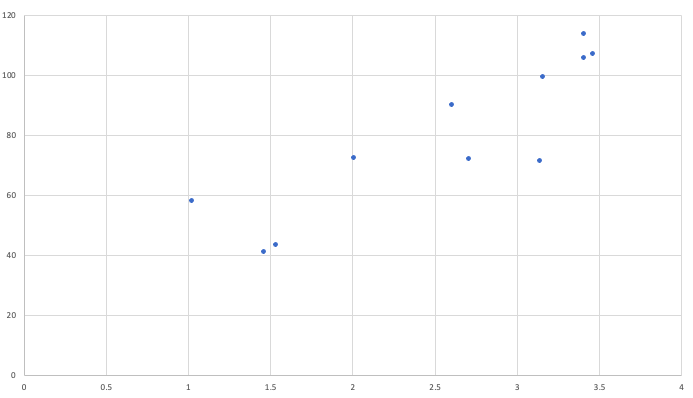 120
outlier
100
dotted lineincludingall data
time takenfor walk(y axis)
80
A
60
40
solid line ignoringoutlier
slope
20
intercept
1
2
3
4
distance(x axis)
Fig. 7.1
[Speaker Notes: 7.1	Linear regression for short walks: solid line ignoring the outlier, dotted line including all data.	89]
Piecewise-Linear regression -- longer walks
250
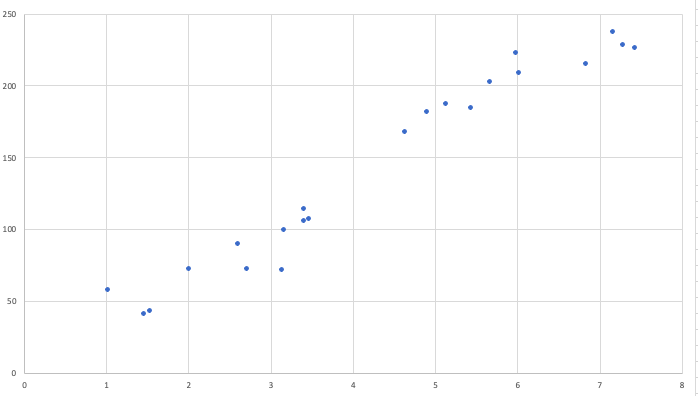 200
time takenfor walk
150
100
50
1
2
3
4
5
6
7
8
distance
Fig. 7.2
[Speaker Notes: 7.2	Piecewise-linear regression -- longer walks.	90]
Matrix representing number of times a specific movie has been seen by each person
movie id   (13575 movies in total)
1	2	3 	 ... 	 13574 	13575
	1	0	2	0 	 ... 	1	0 
    	 2 	 1 	 0 	 0 	 ... 	 0 	 0 
    	 3 	 0 	 1 	 0 	 ... 	 0 	 0 
    	 ...  	...  	...  	...  	...  	...  	...  
    	 26952 	 1 	 0 	 0 	 ... 	 0 	 1 
    	 26953 	 0 	 0 	 3 	 ... 	 0 	 0
person id (26952 in total)
Fig. 7.3
[Speaker Notes: 7.3	Matrix representing number of times a specific movie has been seen by each person.	91]
Principal components showing directions of maximum variation in the data set
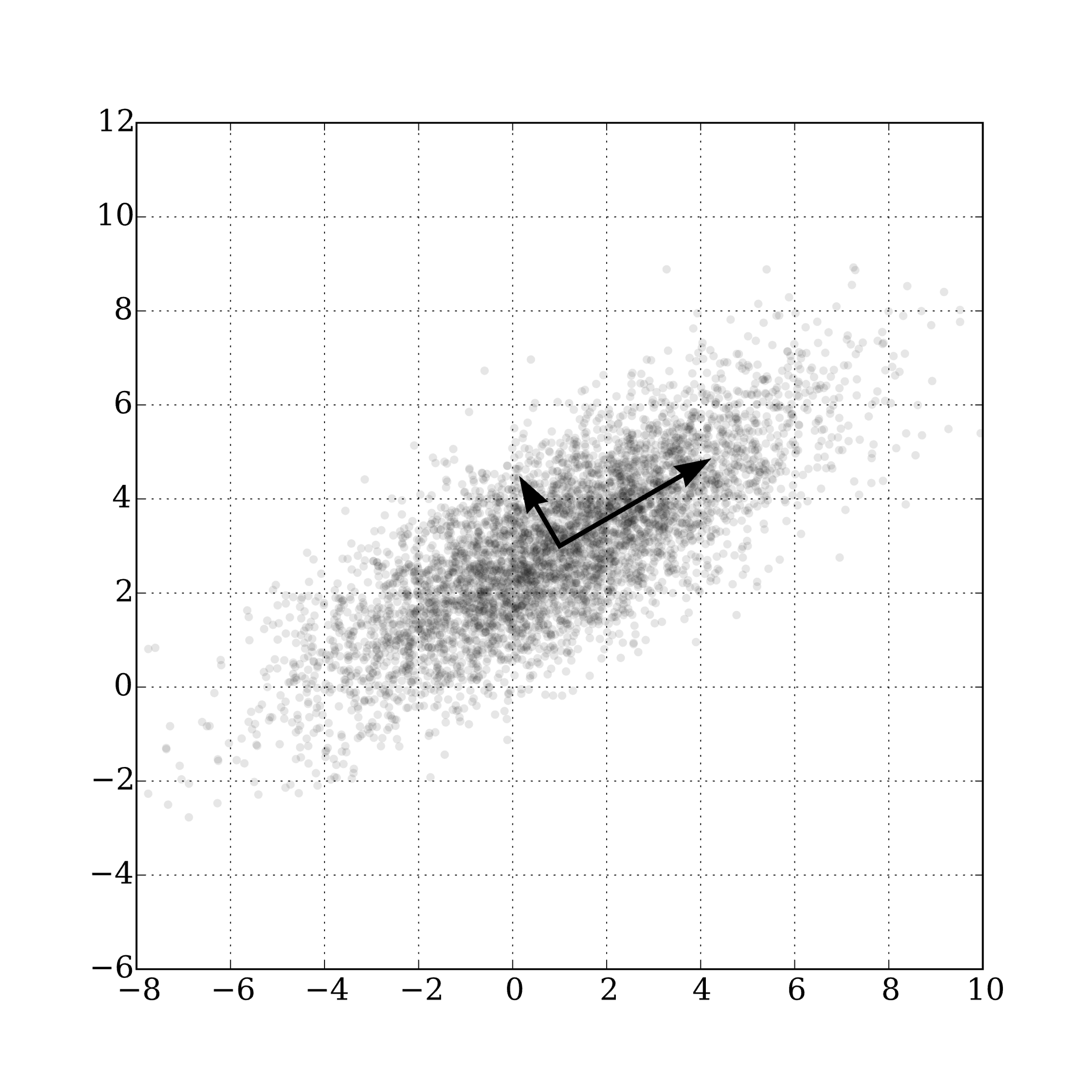 first principal component in direction of greatest variation
second principal component orthogonal to first
Fig. 7.4
[Speaker Notes: 7.4	Principal components showing directions of maximum variation in the data set. Adapted from Nicoguaro, CC BY 4.0, via Wikimedia Commons	93

By Nicoguaro - Own work, CC BY 4.0, https://commons.wikimedia.org/w/index.php?curid=46871195https://en.wikipedia.org/wiki/Principal_component_analysis#/media/File:GaussianScatterPCA.svg]
Linearly separable clusters
Fig. 7.5
[Speaker Notes: 7.5	Linearly separable clusters.	93]
More complex clusters
Fig. 7.6
[Speaker Notes: 7.6	More complex clusters.	94]
UK income distribution 2011/12
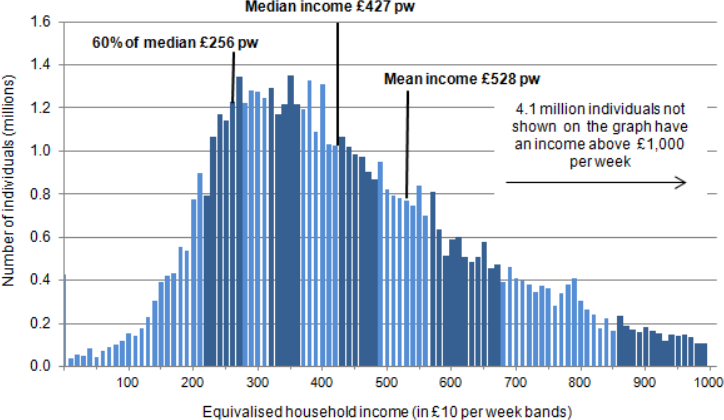 Fig. 7.7
[Speaker Notes: 7.7	UK income distribution 2011/12	95


From: Sustainable Development Indicators, Office of National Statistics, July 2014http://webarchive.nationalarchives.gov.uk/20160105183323/http://www.ons.gov.uk/ons/rel/wellbeing/sustainable-development-indicators/july-2014/sustainable-development-indicators.html]
Normal distribution
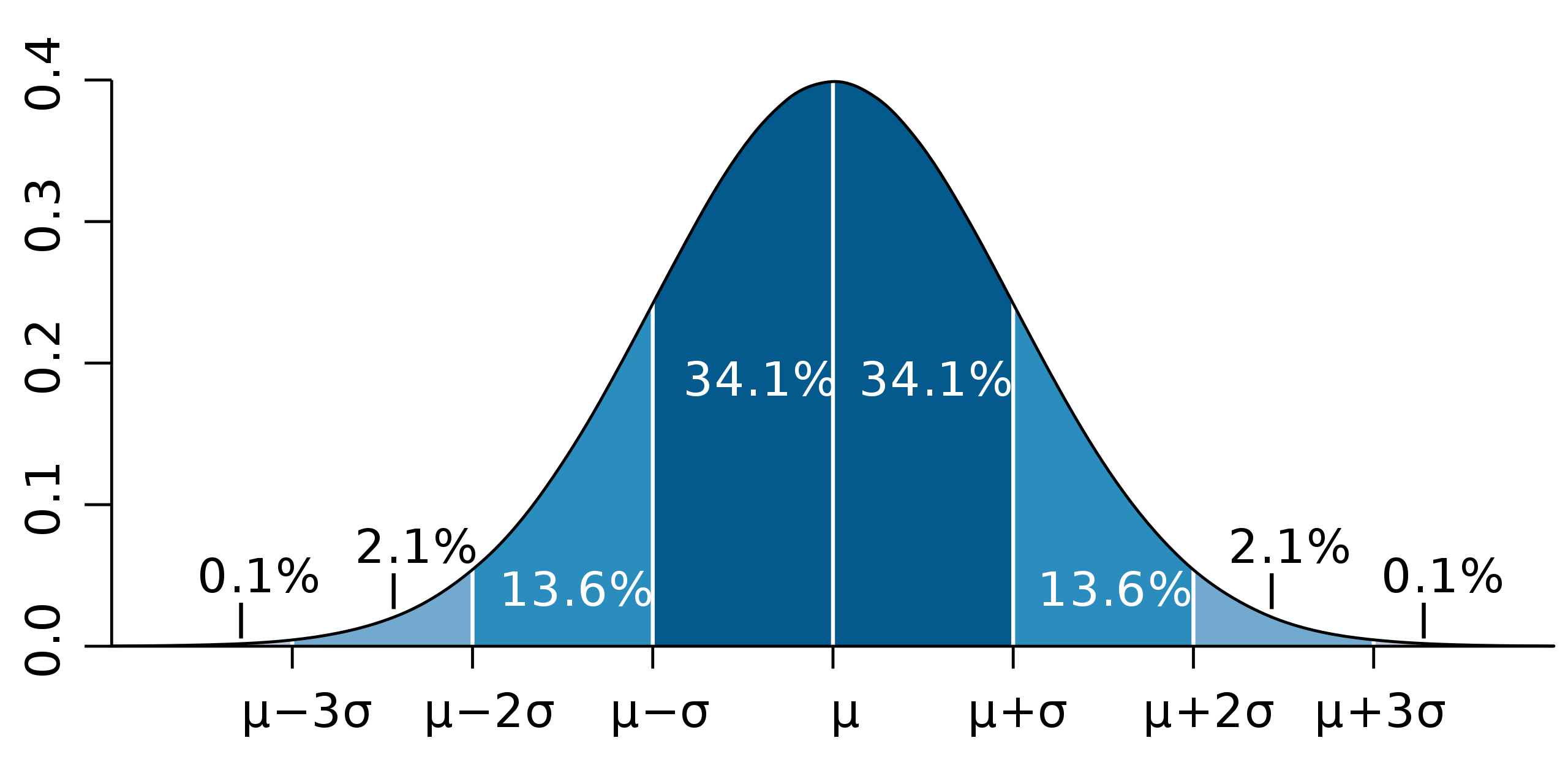 Fig. 7.8
[Speaker Notes: 7.8.	Normal distribution. 		96

stats/Standard_deviation_diagram_micro.png

 Image: By Ainali - Own work, CC BY-SA 3.0, https://commons.wikimedia.org/w/index.php?curid=3141713]
long tail
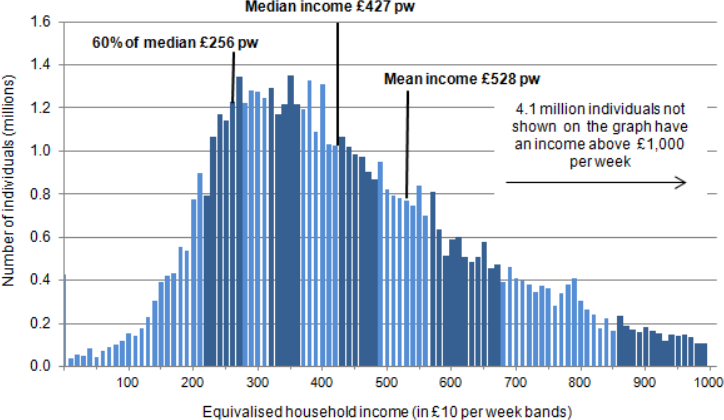 whathappenshere?
From: Sustainable Development Indicators, Office of National Statistics, July 2014http://webarchive.nationalarchives.gov.uk/20160105183323/http://www.ons.gov.uk/ons/rel/wellbeing/sustainable-development-indicators/july-2014/sustainable-development-indicators.html
Fig. 7.9 (detail)
[Speaker Notes: 7.9 (detail)	Long tail of large incomes	97]
Long tail of large incomes
PrimeMinister
average companydirector
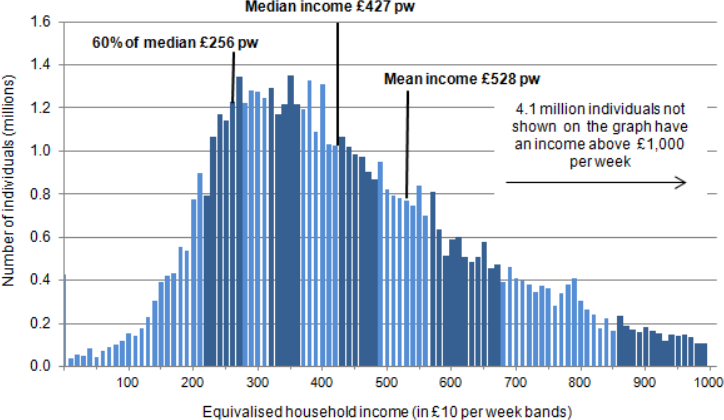 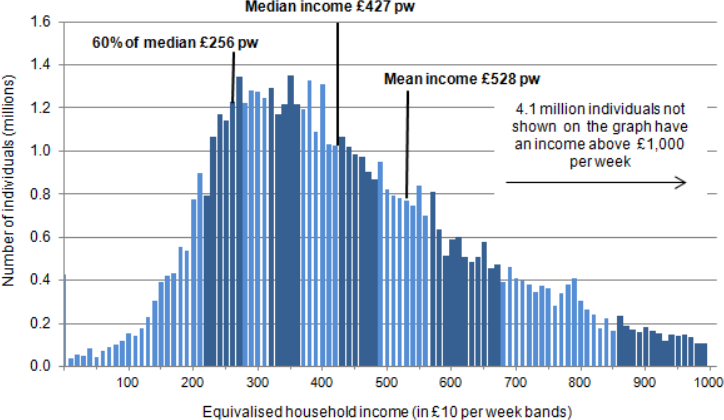 £2000/week
£3000/week
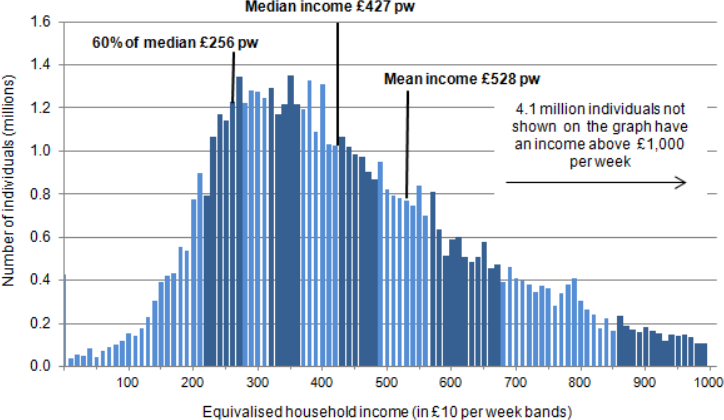 University of Bathvice-chancellor
Wayne Rooney
£300,000/week
£100,000/week
£200,000/week
£10,000/week
£20,000/week
Fig. 7.9
[Speaker Notes: 7.9	Long tail of large incomes	97
	
	
Source: Statistics for HCI~\cite{dix2020stats}, adapted from Office of National Statistics~\cite{ONS14} 

From: Sustainable Development Indicators, Office of National Statistics, July 2014http://webarchive.nationalarchives.gov.uk/20160105183323/http://www.ons.gov.uk/ons/rel/wellbeing/sustainable-development-indicators/july-2014/sustainable-development-indicators.html]
Linear regression as least squares -- different ways to do it
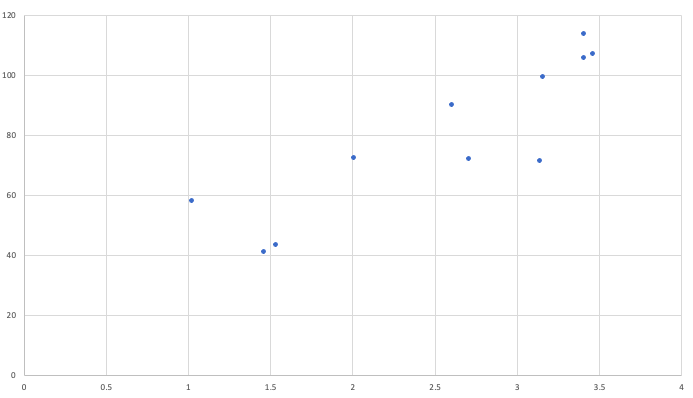 120
regression of y on xminimises square of y distance
100
time takenfor walk(y axis)
80
60
40
regression of y on xminimises square of y distance
20
1
2
3
4
distance(x axis)
Fig. 7.10
[Speaker Notes: 7.10	Linear regression as least squares -- different ways to do it.	98

regression y on x: slope=25.2662912 intercept=15.2541964
regression x on y: slope=0.03032562 intercept=0.13106439 
      y = 100 x = 3.164]
Piecewise linear fit, where non-linear function would be better
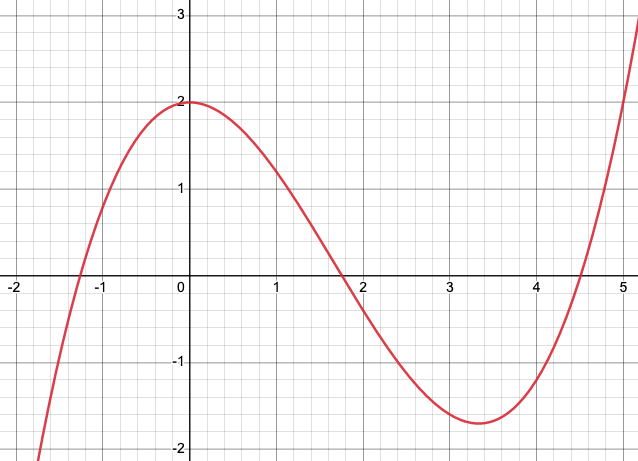 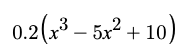 Fig. 7.11
[Speaker Notes: 7.11	Piecewise linear fit, where non-linear function would be better	98

https://www.desmos.com/calculator
0.2\left(x^{3}-5x^{2}+10\right)]
Reservoir computing – main stages
machine  learninglayer to map todesired output
raw inputtransformed into suitable form
non-linear
processes
input data
output
reservoir
readout
10011 11000 11011 10111 10011 01110 01011 11111 01001 01001 11110 00001
11000 11011 10111 10011 01110 01011 11111 01001 01001 11110 00001 10011
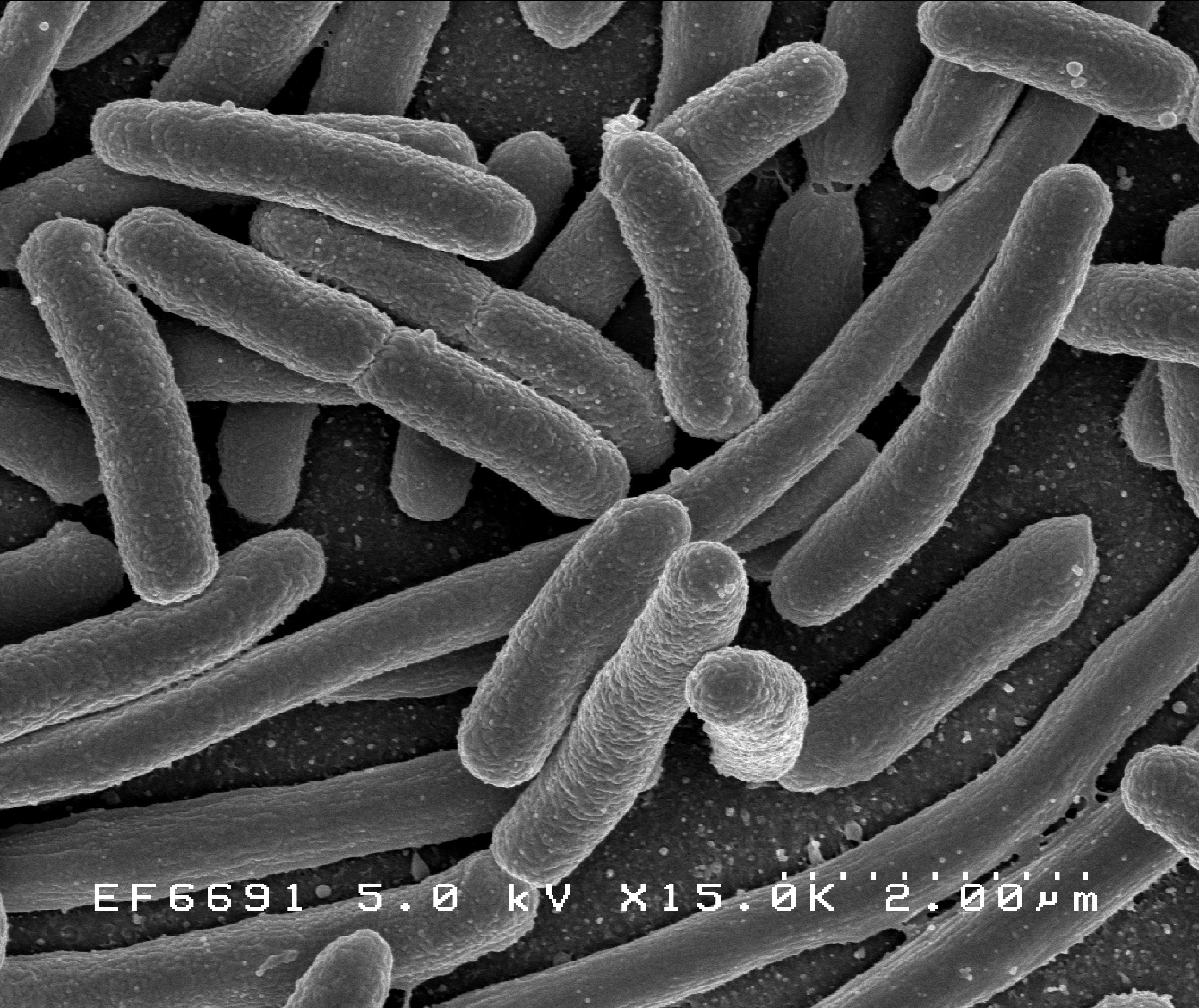 biological, quantum, etc.
processing may have complex temporal dynamics
Fig. 7.12
[Speaker Notes: 7.12	Reservoir computing – main stages.	100

NIAID, Public domain, via Wikimedia Commons
https://commons.wikimedia.org/wiki/File:E._coli_Bacteria_(7316101966).jpg]